Core Methods in Educational Data Mining
HUDK4050Fall 2014
Did you have a nice week?
My week
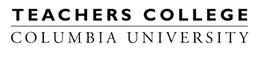 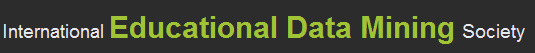 Towards Better and More General Prediction Models of Engagement
Ryan Baker
Teachers College, Columbia University
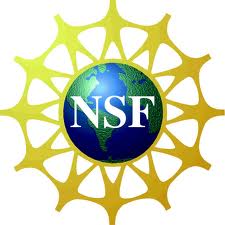 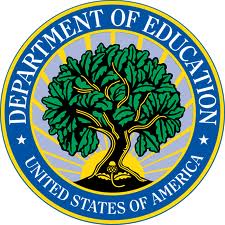 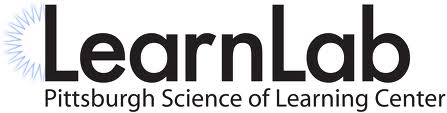 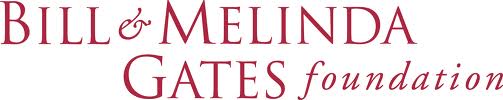 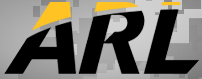 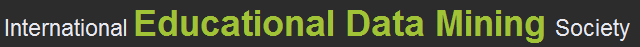 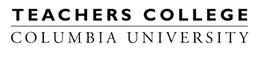 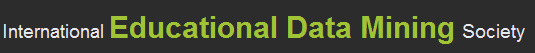 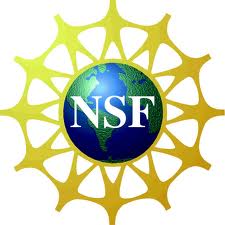 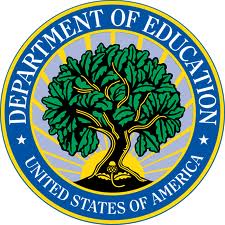 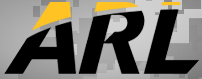 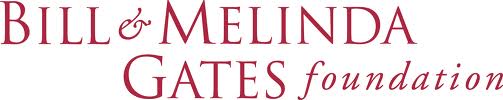 Learning Analytics(Analítica de Aprendizaje)
Ryan Baker
Teachers College, Columbia University
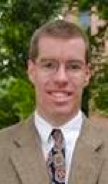 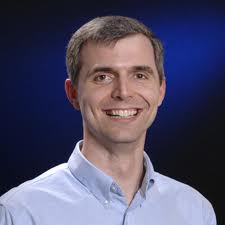 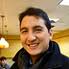 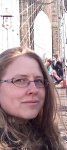 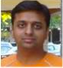 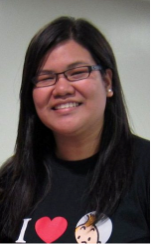 Criamos modelos de una forma…
Que es
Automatizado: Puede hacer estimaciónes sobre estudiante en tiempo real, sin juicio humano
De Grano Fino: Puede hacer estimaciónes sobre estudiantes, segundo-por-segundo
Con Validación: Mostrado a aplicar a estudiantes nuevos y contextos nuevos
The Homework
Any questions about the homework due Wednesday?
Note
The VLOOKUP and Pivot Table tutorials assigned for Wednesday will be very useful for Assignment C2

Also see the video in the textbook assigned for today
Textbook
Feature Engineering
Not just throwing spaghetti at the wall and seeing what sticks
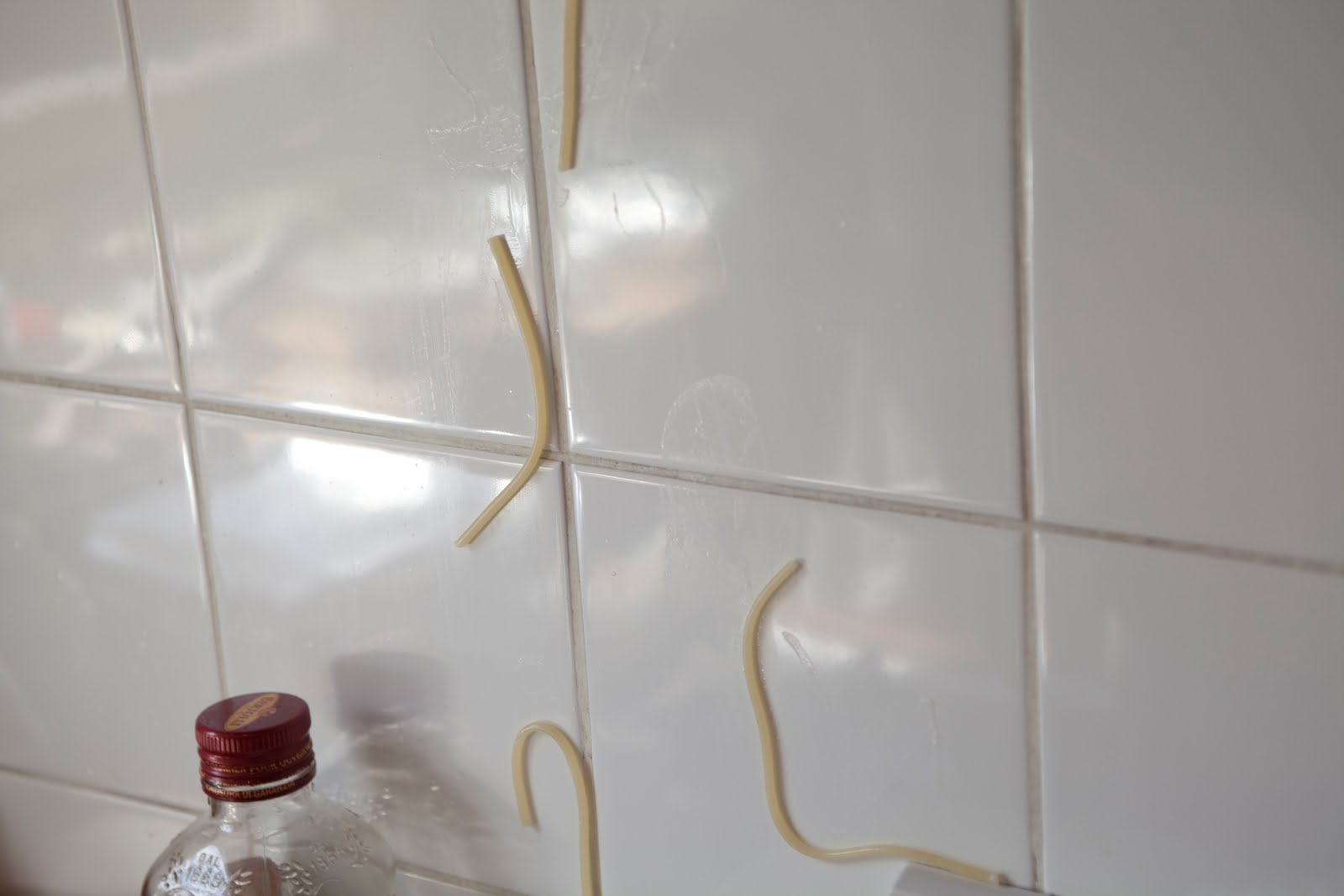 Construct Validity Matters!
Crap features will give you crap models

Crap features = reduced generalizability/more over-fitting

Nice discussion of this in the Sao Pedro paper
What’s a good feature?
A feature that is potentially meaningfully linked to the construct you want to identify
Baker’s feature engineering process
Brainstorming features 
Deciding what features to create
Creating the features
Studying the impact of features on model goodness
Iterating on features if useful
Go to 3 (or 1)
What’s useful?
Brainstorming features 
Deciding what features to create
Creating the features
Studying the impact of features on model goodness
Iterating on features if useful
Go to 3 (or 1)
What’s missing?
Brainstorming features 
Deciding what features to create
Creating the features
Studying the impact of features on model goodness
Iterating on features if useful
Go to 3 (or 1)
How else could it be improved?
IDEO tips for Brainstorming
1. Defer judgment
2. Encourage wild ideas
3. Build on the ideas of others
4. Stay focused on the topic
5. One conversation at a time
6. Be visual
7. Go for quantity

http://www.openideo.com/fieldnotes/openideo-team-notes/seven-tips-on-better-brainstorming
Your thoughts?
Deciding what features to create
Trade-off between the effort to create a feature and how likely it is to be useful
Worth biasing in favor of features that are different than anything else you’ve tried before
Explores a different part of the space
General thoughts about feature engineering?
Other questions, comments, concerns about textbook?
Activity
Special Rules for Today
Everyone Votes
Everyone Participates
Let’s look at some features used in real models
Let’s look at some features used in real models
Split into 6 groups

Take a sheet of features

Which features (or combinations) can you come up with “just so” stories for why they might predict the construct?

Are there any features that seem utterly irrelevant?
Each group
Tell us what your construct is

Tell us your favorite “just so story” (or two) from your features

Tell us which features look like junk

Everyone else: you have to give the feature a thumbs-up or thumbs-down
Second task
Break into *different* 3-4 person groups than last time

No overlap allowed
Second task
Make up features for Assignment C2

You need to
Come up with a new feature
Justify how you can would it from the data set
Justify why it would work
I need a volunteer
I need a volunteer
Your task is to write down the features suggested

And the counts for thumbs up/thumbs down
Now…
Each group needs to read their favorite feature to the class and justify it

Who thinks this feature will improve prediction of off-task behavior?

Who doesn’t?

Thumbs up, thumbs down!
Questions or comments?
Special Request
Bring a print-out of your Assignment C2 solution to class
Next Class
Wednesday, October 8

Feature Engineering – How

Baker, R.S. (2014) Big Data and Education. Ch. 3, V4, V5.

vlookup Tutorial 1
vlookup Tutorial 2
Pivot Table Tutorial 1
Pivot Table Tutorial 2
The End